Консультация для педагогов и специалистов ДОУ
Формирование
 звуковой 
культуры 
речи у детей дошкольного возраста
 в условиях ДОУ с учетом ФГОС
Подготовила учитель-логопед:
 Мингулина М.П.
Цель: Повысить уровень компетенции педагогов и специалистов ДОУ с целью эффективности педагогического воздействия при воспитании звуковой культуры речи и профилактики речевых нарушений у дошкольников с учетом ФГОС.
Задачи: 
1.Расширение  знаний педагогов и специалистов ДОУ по формированию звуковой культуры речи у дошкольников. 

2. Ознакомление педагогов и специалистов ДОУ с особенностями усвоения детьми звуковой стороны речи на разных возрастных этапах (от двух до семи лет), основными задачами, содержанием и методикой работы.
В соответствии с ФГОС 
образовательная область  «Речевое развитие»  включает в себя – 
овладение речью как средством общения и культуры,
обогащение активного словаря, 
развитие связной, грамматически правильной  диалогической и монологической речи, 
развитие речевого творчества, 
развитие звуковой и интонационной культуры речи, фонематического слуха и т.д
Речь — это важнейшее достижение человека, которое позволяет общаться с помощью слов, звуков и других элементов языка.
Культура речи — это умение правильно, т. е. в соответствии с содержанием излагаемого, с учетом условий речевого общения и цели высказывания, пользоваться всеми языковыми средствами (звуковыми средствами, в том числе интонацией, лексическим запасом, грамматическими формами).

Звуковая культура речи является составной частью общей речевой культуры, она охватывает все стороны звукового оформления слов и звучащей речи в целом
В процессе воспитания у детей звуковой культуры речи в детском саду педагог решает задачи
Реализация задач воспитания звуковой культуры речи осуществляется по двум основным направлениям:
формирование произносительной стороны речи
фонематический слух
звуковысотный слух
ритмический слух
восприятие темпа
восприятие силы голоса
тембр речи
произношения звуков, четкой дикции и т.д.
Формирование звуковой культуры речи в работе педагога ДОУ
Музыкальные занятия
утренняя речевая гимнастика
в вечернии часы
прогулки
приход и уход детей домой
Во время утренней речевой гимнастики 
можно потренировать артикуляционный аппарат детей, уточнить и закрепить в игровой форме произношение того или иного звука
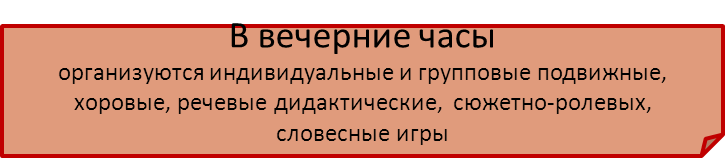 Используется разнообразный речевой материал, различные методы и приемы
Звукоподражательные слова, 
потешки, 
поговорки, пословицы, чистоговороки, скороговороки, стихотворения, небольшие сказки, рассказы.
Сопровождается показом наглядного материала: предметных и сюжетных картинок, игрушек, муляжей, настольных игр, кинофильмов, видеофильмов, презентаций, диапозитивов, театров,  диафильмов и т. д.
Специальные игры и упражнения, направленные на развитие речевого дыхания, артикуляционного и голосового аппаратов
Формирование звуковой культуры речи детей в разных возрастных группах педагогами  ДОУ 
с учетом ФГОС
Первая младшая группа (от двух до трех лет) задачи воспитания звуковой культуры речи у детей третьего года
Обследование состояния звуковой культуры речи детейв Первой  младшей группе (от двух до трех лет)
Вторая младшая группа (от трех до четырех лет) задачи воспитания звуковой культуры речи у детей четвертого года
В методической литературе довольно широко представлены рекомендации по воспитанию произносительной стороны речи у детей четвертого года жизни (М. М. Алексеева, М. Л. Генинг, Н. А. Герман, М. Ф. Фомичева и др.). В них указывается количество отрабатываемых звуков на данном возрастном этапе, последовательность их закрепления, даются игры, упражнения, практический материал, который воспитатель может использовать в своей работе.
Показатели развития.
 Ребенок к концу года должен :
 - правильно и четко произносить гласные звуки «А» , «О» , «У» , «Ы» , «И» - изолированно , в словах и фразовой речи.
 - правильно и четко произносить согласные звуки «М» , «Б» , «П» , «»Т» , «Д» , «Н» , «К» , «Г» , «Х» , «Ф» , «В» , «Л» , «С» , «Ц» и др. - изолированно , в словах и фразовой речи.
 - уметь произвольно регулировать силу голоса ( громко — тихо ) , темп речи  ( быстро — медленно )  , речевое дыхание.
 - использовать выразительные средства речи — темп и ритм , паузы , разнообразные интонации.
 - понимать значение терминов «звук» и «слово».
Средняя группа (от четырех до пяти лет) задачи воспитания звуковой культуры речи у детей пятого года
Ребенок к концу года должен уметь :
-правильно произносить все звуки родного языка изолированно , в словах , во фразовой речи ;
различать короткие и длинные слова , похожие и непохожие , звонкие , громкие и тихие ;
делить слова на слоги ;
дифференцировать твердые  и мягкие согласные, называть их изолированно; 
определять и называть первый звук в слове ( без призвука гласного ) ;
произвольно регулировать темп , силу голоса , речевое дыхание ;
Старшая группа (от пяти до шести лет) задачи воспитания звуковой культуры речи у детей шестого года
продолжать укреплять артикуляционный аппарат; 
упражнять в правильном произношении звуков (особенно группы свистящих и шипящих, звуков [л] и [р]), в четком и ясном произнесении слов; 
продолжать развивать фонематический слух (учить различать на слух и в произношении звуки, близкие по звучанию и произношению), 
учить определять место звука в слове (начало, середина, конец), 
правильно использовать различную громкость голоса, темп речи, интонационные средства выразительности; 
совершенствовать фонематическое восприятие, речевое дыхание; 
показывать образцы литературного произношения слов; 
устранять недостатки звукопроизношения, другие дефекты речи.
Показатели развития. К концу учебного года ребенок должен :
понимать и использовать в речи термины  «звук» и «слово», «предложение» ;
определять место звука в слове : в начале , в середине и в конце ;
различать гласные , согласные ; твердые и мягкие согласные ; звонкие и глухие согласные звуки ;
пользоваться графическим обозначением звуков ( гласные — красные  , твердые согласные — синие , мягкие согласные — зеленые) ;
проводить звуковой анализ слов ;
читать слова , слоги , предложения , небольшие стихотворные тексты ;
составлять предложение из двух , трех слов , анализировать его.
Подготовительная к школе группа (от шести до семи лет)задачи воспитания звуковой культуры речи у детей седьмого года
Обследование состояния звуковой культуры речи детейв Подготовительной к школе группе (от шести до семи лет)
Необходимым условием воспитания звуковой культуры речи является наличие предметной развивающей среды:
Диагностические материалы
Наборы предметных картинок-карточек на каждый звук (в начале, в середине и в конце слова) или логопедические альбомы
Картотека загадок
Картотека потешек, чистоговорок, скороговорок, составленная по алфавитному принципу
Комплексы артикуляционной гимнастики
Комплексы пальчиковой гимнастики
Пособия и комплексы упражнений развития физиологического и речевого дыхания
Консультативный материал для родителей и воспитателей
Развитие 
звуковой  культуры речи 
на музыкальных занятиях
Спасибо за внимание !